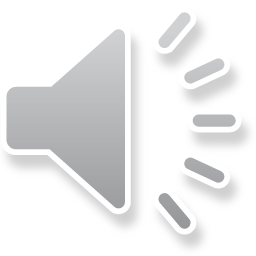 简约通用医疗PPT模板
POWERPOINT
汇报人：情缘素材
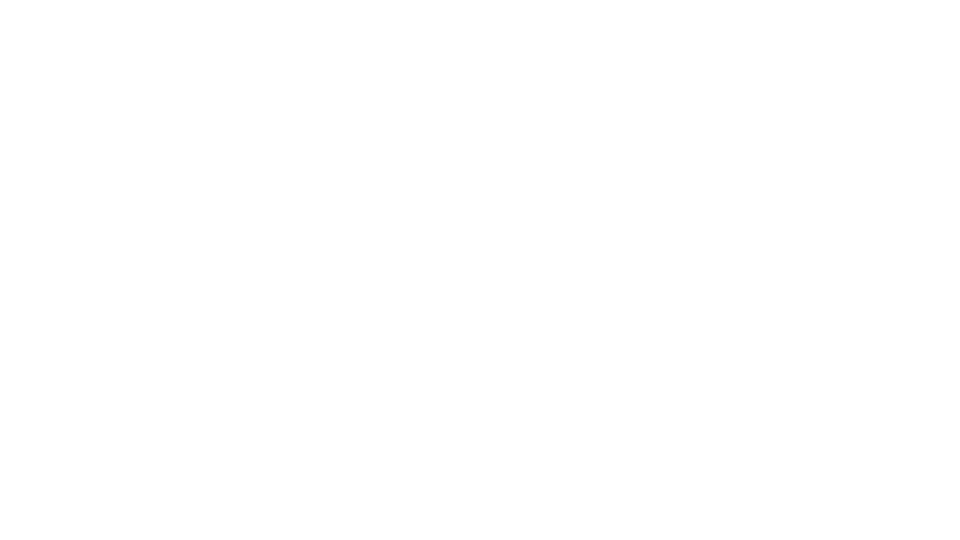 [Speaker Notes: 更多模板请关注：https://haosc.taobao.com]
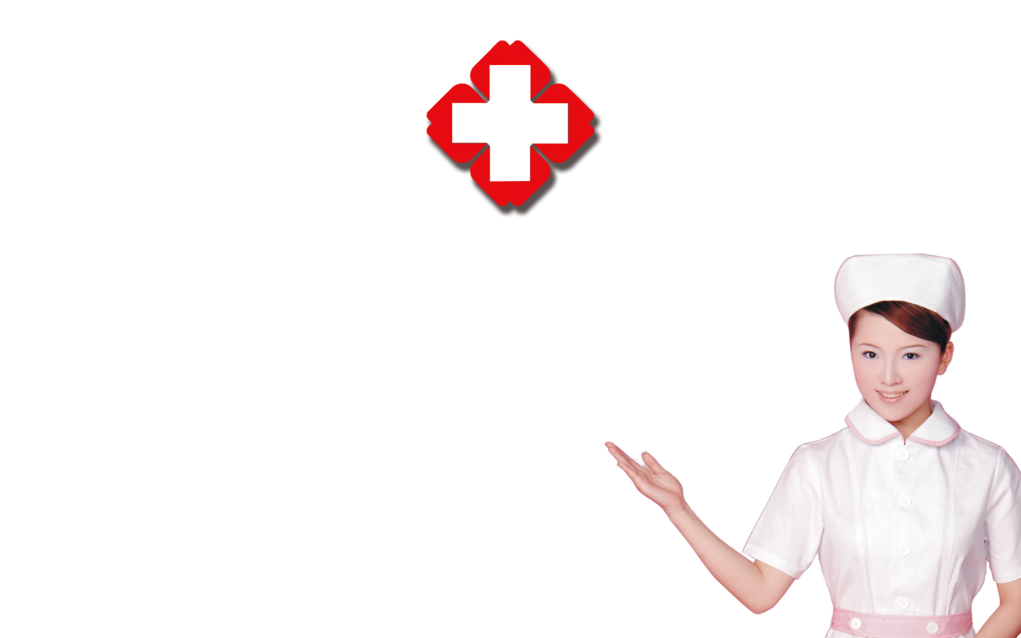 目录
CONTENTS
01
医院情况介绍
02
去年工作计划
03
工作不足之处
04
明年工作计划
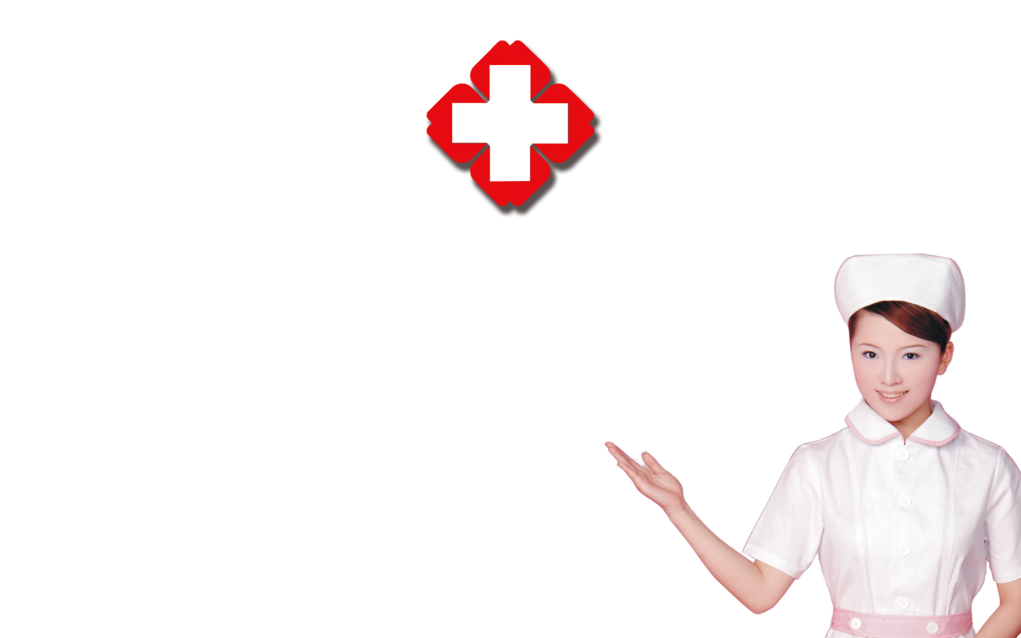 01
医院情况介绍
请点击录入本章节的概括性描述文字或者复制粘贴，请添加说明文字，图像描述及总结。在此录入本章节的综合描述说明。
单击此处添加标题
根据需要添加文字，一页的文字最好不要超过200字
根据需要添加文字，一页的文字最好不要超过200字
根据需要添加文字，一页的文字最好不要超过200字
根据需要添加文字，一页的文字最好不要超过200字
根据需要添加文字，一页的文字最好不要超过200字
根据需要添加文字，一页的文字最好不要超过200字
根据需要添加文字，一页的文字最好不要超过200字
根据需要添加文字，一页的文字最好不要超过200字
单击此处添加标题
您的内容打在这里，或者通过复制您的文本后。
您的内容打在这里，或者通过复制您的文本后。
添加文本
添加文本
文字说明
添加文本
添加文本
您的内容打在这里，或者通过复制您的文本后。
您的内容打在这里，或者通过复制您的文本后。
添加文本
添加文本
您的内容打在这里，或者通过复制您的文本后。
您的内容打在这里，或者通过复制您的文本后。
单击此处添加标题
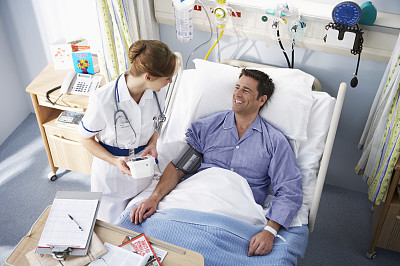 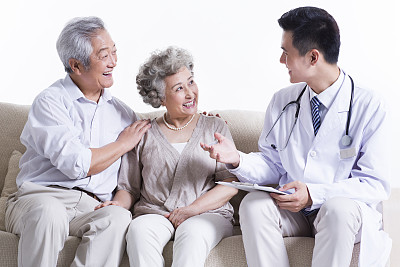 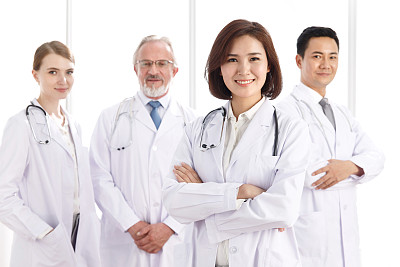 1
2
3
点击添加标题
点击添加标题
点击添加标题
轻点此处输入文字内容，PPT模板所有文字图片都可编辑，数据图表都可以修改颜色大小形状轻点此处输入文字内容
轻点此处输入文字内容，PPT模板所有文字图片都可编辑，数据图表都可以修改颜色大小形状轻点此处输入文字内容
轻点此处输入文字内容，PPT模板所有文字图片都可编辑，数据图表都可以修改颜色大小形状轻点此处输入文字内容
单击此处添加标题
点击添加标题
点击添加标题
2
4
1
3
点击添加标题
点击添加标题
轻点此处输入文字内容，PPT模板所有文字图片都可编辑，数据图表都可以修改颜色大小形状轻点此处输入文字内容
轻点此处输入文字内容，PPT模板所有文字图片都可编辑，数据图表都可以修改颜色大小形状轻点此处输入文字内容
轻点此处输入文字内容，PPT模板所有文字图片都可编辑，数据图表都可以修改颜色大小形状轻点此处输入文字内容
轻点此处输入文字内容，PPT模板所有文字图片都可编辑，数据图表都可以修改颜色大小形状轻点此处输入文字内容
单击此处添加标题
此处输入文本标题
添加适当文字，一页最好不要超过200,添加适当文字，一页最好不要超过200,添加适当文字，一页最好不要超过200
此处输入文本标题
添加适当文字，一页最好不要超过200,添加适当文字，一页最好不要超过200,添加适当文字，一页最好不要超过200
此处输入文本标题
添加适当文字，一页最好不要超过200,添加适当文字，一页最好不要超过200,添加适当文字，一页最好不要超过200
单击此处添加标题
点击添加标题
点击添加标题
点击添加标题
点击添加标题
1
2
3
4
轻点此处输入文字内容，PPT模板所有文字图片都可编辑，数据图表都可以修改颜色大小形状轻点此处输入文字内容
轻点此处输入文字内容，PPT模板所有文字图片都可编辑，数据图表都可以修改颜色大小形状轻点此处输入文字内容
轻点此处输入文字内容，PPT模板所有文字图片都可编辑，数据图表都可以修改颜色大小形状轻点此处输入文字内容
轻点此处输入文字内容，PPT模板所有文字图片都可编辑，数据图表都可以修改颜色大小形状轻点此处输入文字内容
此处添加标题内容
点击此处添加内容
点击此处添加内容
此处添加标题内容
点击此处添加内容
点击此处添加内容
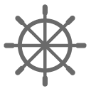 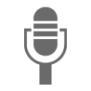 单击此处添加标题
此处添加标题内容
点击此处添加内容
点击此处添加内容
此处添加标题内容
点击此处添加内容
点击此处添加内容
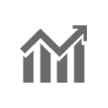 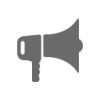 单击此处添加标题
此处输入您的文本请在此处输入您的文本此处输入您的文本此处输入您的文本
此处输入您的文本请在此处输入您的文本此处输入您的文本此处输入您的文本
此处输入您的文本请在此处输入您的文本此处输入您的文本此处输入您的文本
此处输入您的文本请在此处输入您的文本此处输入您的文本此处输入您的文本
添加内容
添加内容
添加内容
添加内容
添加
内容
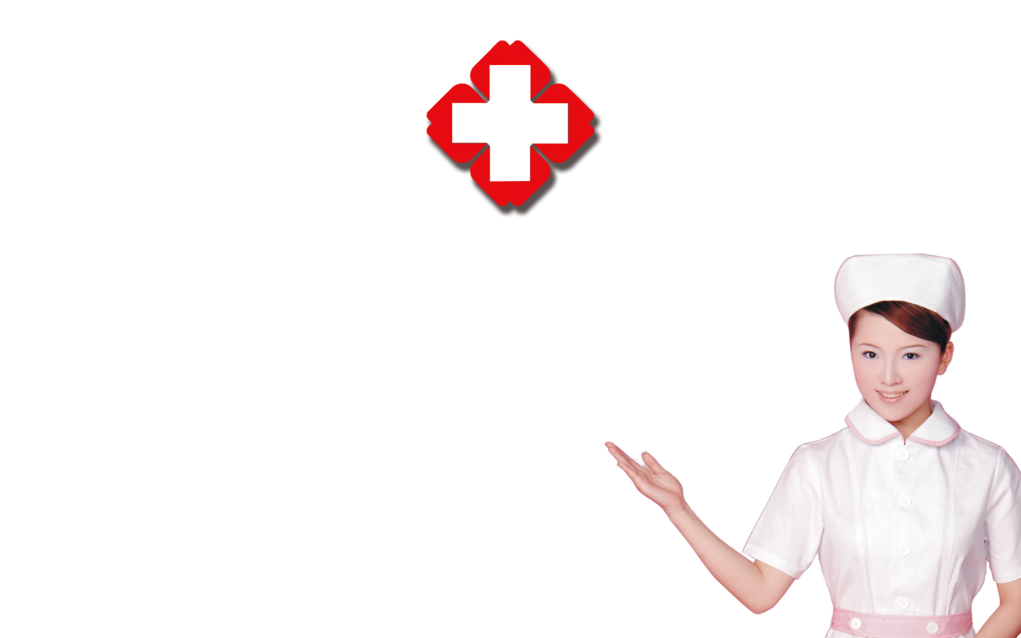 02
去年工作计划
请点击录入本章节的概括性描述文字或者复制粘贴，请添加说明文字，图像描述及总结。在此录入本章节的综合描述说明。
单击此处添加标题
01
TEXT HERE
04
02
在此添加标题
在此添加标题
在此添加标题
在此添加标题
03
此处输入您的文本请在此处输入您的文本此处输入您的文本此处输入您的文本
此处输入您的文本请在此处输入您的文本此处输入您的文本此处输入您的文本
此处输入您的文本请在此处输入您的文本此处输入您的文本此处输入您的文本
此处输入您的文本请在此处输入您的文本此处输入您的文本此处输入您的文本
单击此处添加标题
添加适当的文字，一页的文字最好不要超过200,添加适当的文字，一页的文字最好不要超过200字
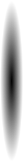 添加适当的文字，一页的文字最好不要超过200,添加适当的文字，一页的文字最好不要超过200字
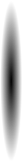 D
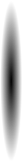 C
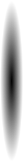 B
添加适当的文字，一页的文字最好不要超过200,添加适当的文字，一页的文字最好不要超过200字
A
添加适当的文字，一页的文字最好不要超过200,添加适当的文字，一页的文字最好不要超过200字
单击此处添加标题
项目资金短缺
缺乏相关专业技能人才
市场容量有限
竞争压力较大
根据自己的需要添加适当的文字，一页的文字最好不要超过200字根据自己的需要添加适当的文字
根据自己的需要添加适当的文字，一页的文字最好不要超过200字根据自己的需要添加适当的文字
根据自己的需要添加适当的文字，一页的文字最好不要超过200字根据自己的需要添加适当的文字
根据自己的需要添加适当的文字，一页的文字最好不要超过200字根据自己的需要添加适当的文字
单击此处添加标题
第一季度
起点
点击添加文本点击添加文本点击添加
第二季度
第三季度
点击添加文本点击添加文本点击添加
第四季度
点击添加文本点击添加文本点击添加文本点击添加文本
单击此处添加标题
点击添加小标题
投入20%
支出40%
利润60%
完成80%
添加会议主题
添加会议主题
添加会议主题
添加会议主题
点击输入简要文字内容文字
内容需概括精炼不用多
余的文字修饰
点击输入简要文字内容文字
内容需概括精炼不用多
余的文字修饰
点击输入简要文字内容文字
内容需概括精炼不用多
余的文字修饰
点击输入简要文字内容文字
内容需概括精炼不用多
余的文字修饰
单击此处添加标题
添加标题
添加标题
添加标题
点击输入简要文字内容，文字内容需概括精炼，不用多余的文字修饰。
点击输入简要文字内容，文字内容需概括精炼，不用多余的文字修饰。
点击输入简要文字内容，文字内容需概括精炼，不用多余的文字修饰。
添加标题
添加标题
添加标题
添加标题
添加标题
添加标题
添加标题
添加标题
添加标题
添加标题
添加标题
添加标题
单击此处添加标题
点击添加标题
点击添加标题
轻点此处输入文字内容，PPT模板所有文字图片都可编辑，数据图表都可以修改颜色大小形状
轻点此处输入文字内容，PPT模板所有文字图片都可编辑，数据图表都可以修改颜色大小形状
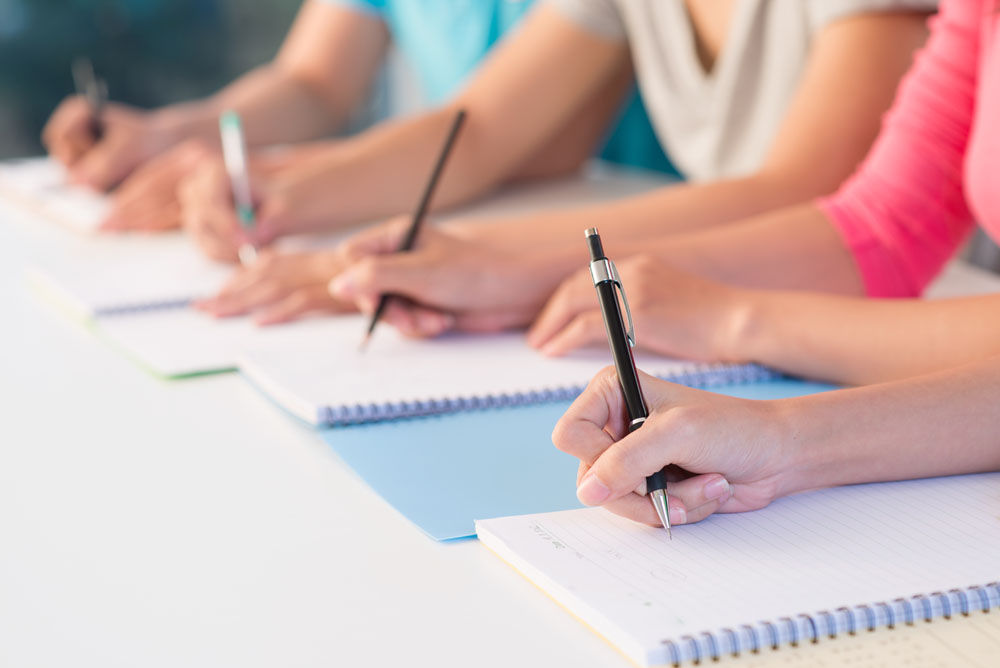 点击添加标题
点击添加标题
轻点此处输入文字内容，PPT模板所有文字图片都可编辑，数据图表都可以修改颜色大小形状
轻点此处输入文字内容，PPT模板所有文字图片都可编辑，数据图表都可以修改颜色大小形状
单击此处添加标题
在此添加标题
在此添加标题
在此添加标题
在此添加标题
此处输入您的文本请在此处输入您的文本此处输入您的文本此处输入您的文本
此处输入您的文本请在此处输入您的文本此处输入您的文本此处输入您的文本
此处输入您的文本请在此处输入您的文本此处输入您的文本此处输入您的文本
此处输入您的文本请在此处输入您的文本此处输入您的文本此处输入您的文本
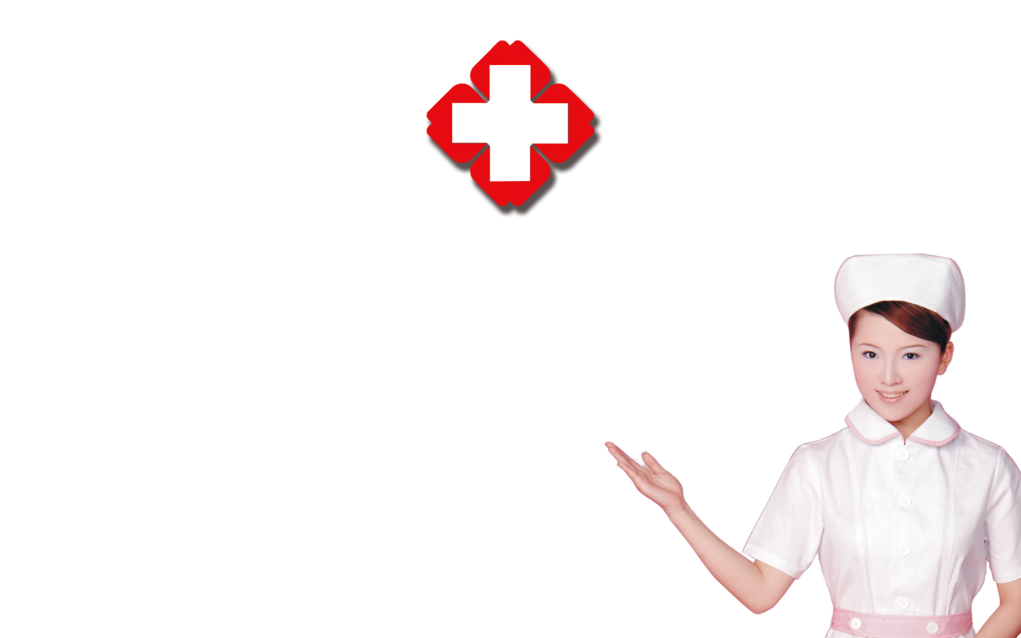 03
工作不足之处
请点击录入本章节的概括性描述文字或者复制粘贴，请添加说明文字，图像描述及总结。在此录入本章节的综合描述说明。
单击此处添加标题
单击此处添加说明文字单击此处添加说明文字单击此处添加说明文字单击此处添加说明文字单击此处单击此处添加说明文字单击此处添加说明文字单击此处添加说明文字单击此处添加说明文字单击此处添加说明文字单击此处添加说明文字单击此处添加说明文字。
75%
50%
25%
添加文本信息
此处添加说明文字添加说明文字添加说明文字
添加文本信息
此处添加说明文字添加说明文字添加说明文字
添加文本信息
此处添加说明文字添加说明文字添加说明文字
单击此处添加标题
添加标题
您的内容打在这里，或者通过复制您的文本后，在此框中选择粘贴，并选择只保留文字。
添加标题
您的内容打在这里，或者通过复制您的文本后，在此框中选择粘贴，并选择只保留文字。
添加标题
您的内容打在这里，或者通过复制您的文本后，在此框中选择粘贴，并选择只保留文字。
添加标题
您的内容打在这里，或者通过复制您的文本后，在此框中选择粘贴，并选择只保留文字。
添加标题
您的内容打在这里，或者通过复制您的文本后，在此框中选择粘贴，并选择只保留文字。
单击此处添加标题
32500
点击输入简要文字内容，文字内容需概括精炼，不用多余的文字修饰。
80%
12340
点击输入简要文字内容，文字内容需概括精炼，不用多余的文字修饰。
70%
单击此处添加标题
点击添加标题
轻点此处输入文字内容，PPT模板所有文字图片都可编辑，数据图表都可以修改颜色大小形状。
轻点此处输入文字内容，PPT模板所有文字图片都可编辑，数据图表都可以修改颜色大小形状。
单击此处添加标题
40%
轻点此处输入文字内容，PPT模板所有文字图片都可编辑
45%
轻点此处输入文字内容，PPT模板所有文字图片都可编辑
65%
轻点此处输入文字内容，PPT模板所有文字图片都可编辑
85%
轻点此处输入文字内容，PPT模板所有文字图片都可编辑
单击此处添加标题
点击添加标题
点击添加标题
点击添加标题
点击添加标题
此处输入您的文本请在此处输入您的文本此处输入您的文本此处输入您的文本
此处输入您的文本请在此处输入您的文本此处输入您的文本此处输入您的文本
此处输入您的文本请在此处输入您的文本此处输入您的文本此处输入您的文本
此处输入您的文本请在此处输入您的文本此处输入您的文本此处输入您的文本
文字说明
文字说明
文字说明
文字说明
单击此处添加标题
输入您的标题
此处输入您的文本请在此处输入您的文本此处输入您的文本
输入您的标题
此处输入您的文本请在此处输入您的文本此处输入您的文本
04
01
02
05
输入您的标题
此处输入您的文本请在此处输入您的文本此处输入您的文本
输入您的标题
此处输入您的文本请在此处输入您的文本此处输入您的文本
03
06
输入您的标题
此处输入您的文本请在此处输入您的文本此处输入您的文本
输入您的标题
此处输入您的文本请在此处输入您的文本此处输入您的文本
单击此处添加标题
输入文本
输入文本
根据需要添加适当的文字，一页的文字最好不要超过200字根据需要添加适当的文字，一页的文字最好不要超过200字,根据需要添加适当的文字根据需要添加适当的文字，一页的文字最好不要超过200
根据需要添加适当的文字，一页的文字最好不要超过200字根据需要添加适当的文字，一页的文字最好不要超过200字,根据需要添加适当的文字根据需要添加适当的文字，一页的文字最好不要超过200
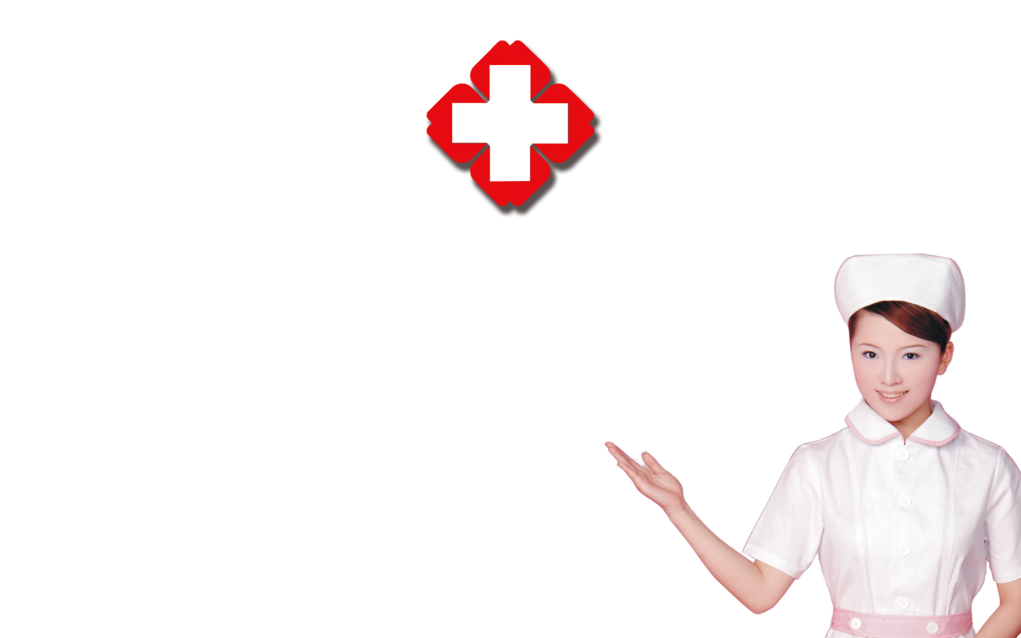 04
明年工作计划
请点击录入本章节的概括性描述文字或者复制粘贴，请添加说明文字，图像描述及总结。在此录入本章节的综合描述说明。
单击此处添加标题
50%
35%
您的内容打在这里，或者通过复制您的文本后，在此框中选择粘贴，并选择只保留文字。您的内容打在这里，或者通过复制您的文本后。
您的内容打在这里，或者通过复制您的文本后，在此框中选择粘贴，并选择只保留文字。您的内容打在这里，或者通过复制您的文本后。
50%
80%
您的内容打在这里，或者通过复制您的文本后，在此框中选择粘贴，并选择只保留文字。您的内容打在这里，或者通过复制您的文本后。
您的内容打在这里，或者通过复制您的文本后，在此框中选择粘贴，并选择只保留文字。您的内容打在这里，或者通过复制您的文本后。
单击此处添加标题
点击添加小标题
100
90
80
70
60
50
40
30
20
10
10
20
30
40
50
60
70
80
90
100
A
输入文字
输入文字
B
输入文字
文字
C
输入文字
输入文字
D
输入文字
输入文字
E
输入文字
输入文字
F
输入文字
输入文字
G
输入文字
输入文字
单击此处添加标题
点击添加标题
点击添加标题
点击添加标题
点击添加标题
轻点此处输入文字内容，PPT模板所有文字图片都可编辑，数据图表都可以修改颜色大小形状轻点此处输入文字内容
轻点此处输入文字内容，PPT模板所有文字图片都可编辑，数据图表都可以修改颜色大小形状轻点此处输入文字内容
轻点此处输入文字内容，PPT模板所有文字图片都可编辑，数据图表都可以修改颜色大小形状轻点此处输入文字内容
轻点此处输入文字内容，PPT模板所有文字图片都可编辑，数据图表都可以修改颜色大小形状轻点此处输入文字内容
单击此处添加标题
单击添加标题
单击添加标题
轻点此处输入文字内容，PPT模板所有文字图片都可编辑
轻点此处输入文字内容，PPT模板所有文字图片都可编辑
单击添加标题
轻点此处输入文字内容，PPT模板所有文字图片都可编辑
轻点此处输入文字内容，PPT模板所有文字图片都可编辑
单击添加标题
感谢您的耐心观看
POWERPOINT
汇报人：情缘素材
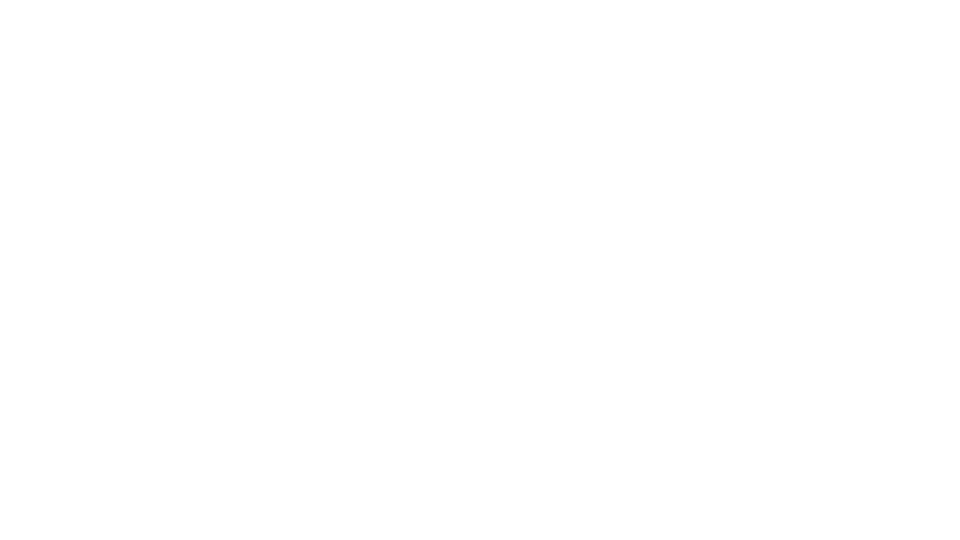